IT 398/599 Topics in Global ITCDM Japan 2011:Computer Gaming and Animation in Japan
Pre-trip Meeting 2
Sept 30, 2011 (Fri)

http://facweb.cs.depaul.edu/japan
Today’s Menu
Meeting & Assignment Schedule
Assign #1-3 Peer Review
“Please Read My Paper” pitches
Reviewer 2 assignment
Assign #1-4 Final Paper (individual)
Assign #2 Group Paper
Ideas for topics; Discussion on each topic
Sign-up for groups
Miscellaneous
Upcoming Meetings
Fall 2011 [IT 398/599]
9/9 (Fri) – Overview & initial matters, Assign #1
9/30 (Fri) – Various topics on Japanese game/anime
10/28 (Fri) – Group paper (Assign #2) presentations
*       11/4 (Fri) -- (this date is tentative)
11/18 (Fri) – Trip logistics
“The Trip” – 11/25 (Fri) to 12/8 (Thu)
Winter 2012 [ANI 390]
TBD – Reflections
TBD – Final project presentations
TBD – Final project presentations
Course Assignments
#1 [Pre] Research paper (individual)
#2 [Pre] Research paper (group)
#3 [Pre] Questions to ask at companies (individual)
#4 [Post] Trip journal (individual; UG students only)
#5 [Post] Final paper/project (group or individual, TBD)
Assignment & Meeting Schedule
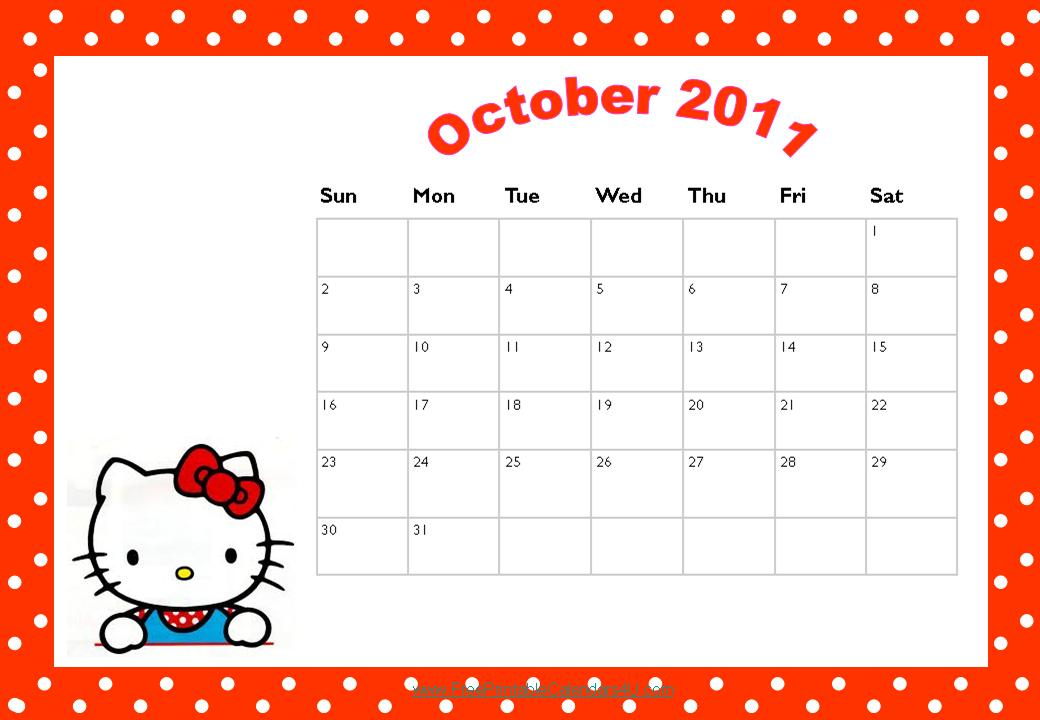 Meeting
#1 Peer Review
#1 Final Paper
#2 Group Paper
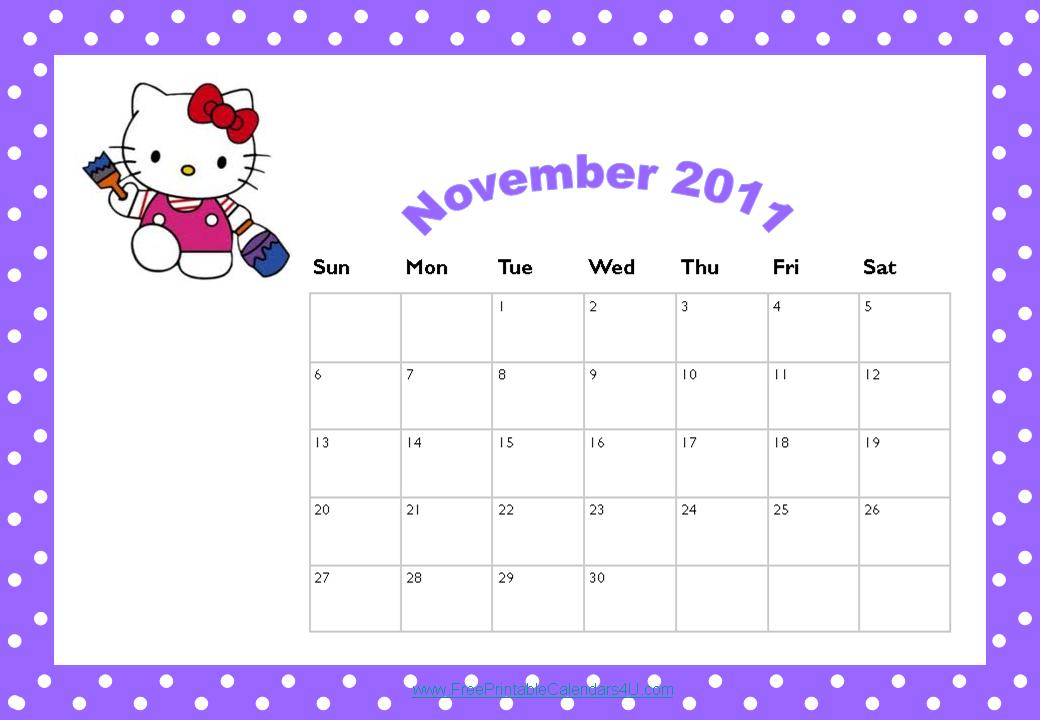 #2 Group Paper
#3 Questions
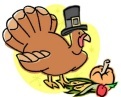 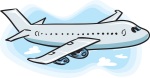 Tentative Trip Itinerary
Assign #1-3 Peer Review
In today’s meeting: 
“Please Read My Paper” pitches
Reviewer 2 assignment
In a review,
Give constructive & helpful suggestions
Assign #1-4 Final Paper
Revise the first draft by incorporating changes and adding new content suggested by the reviewers
Refine your writing – Polish the paper
4 page minimum
NOT counting the space taken by figures/tables,  or references/bibliography/’Works Cited’ or any non-body content
Single-spaced, with 1-inch margins
Assign #2 Group Paper
A group of 3-4 students (so a total 6-7 groups)
Do research on a topic and write a paper together (specifics TBD)
Also do a group presentation in the next meeting (10/28)
In today’s meeting: 
General topics are decided
Students sign up for a group/topic
Avoid topic similar to individual paper
Possible Topics for Group Papers (1)
General trend of Anime
Post-Pokemon (global) popularity
Future prospect, directions (including genres)
Various issues in Japanese anime
Contents – e.g. Does anime contain too much sex or violence (to the Western people)?
Localization (especially content edits) 
Market saturation, Low quality products,Outsourcing
Illegal downloads, Piracy, Fansub
Possible Topics for Group Papers (2)
Cosplay and Japanese Contemporary Fashion & Culture
Any relation?  Influence?  Future trends?
Anime and Japanese Art, History & Culture
Cross-sectional/element analysis
In-depth analysis of specific examples
Manga and Japanese Art, History & Culture
Cross-sectional/element analysis
In-depth analysis of specific examples
Possible Topics for Group Papers (3)
Successes & Failures (?) of Nintendo
SOOOO many ways to analyze this company
Successes & Failures of Sony/Sega
“Yo-Ge” (洋ゲ；Western games) in Japan
In-depth analysis of specific examples
Current trends, Future prospect
Game Development methods in Japan
Engines, tools, libraries, software dev. Methodologies (e.g. Agile)
Possible Topics for Group Papers (4)
Portable and Mobile games in Japan
DS (& 3DS), PSP (& PS Vita) -- devices and games
Cell phone games, smart phone games
Arcade games in Japan
In-depth analysis of specific examples
Current trends, Future prospect
Games/Anime and “Cybernetics”
AI, virtual idols, virtual creatures, etc.
Current trends, Future prospect